El horario de Daniel
Por la mañana
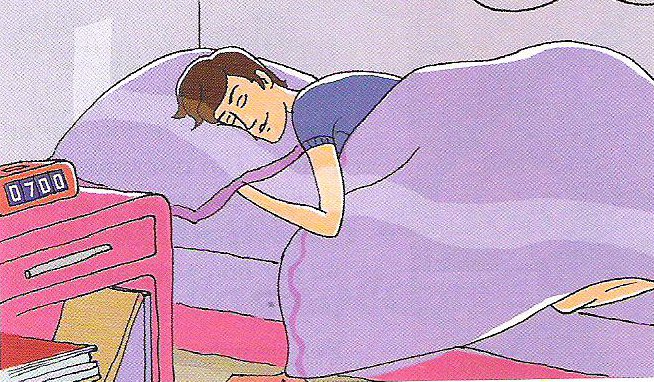 Daniel se despierta a las siete.
Daniel se ducha y desayuna.
Va al cole en autobús.
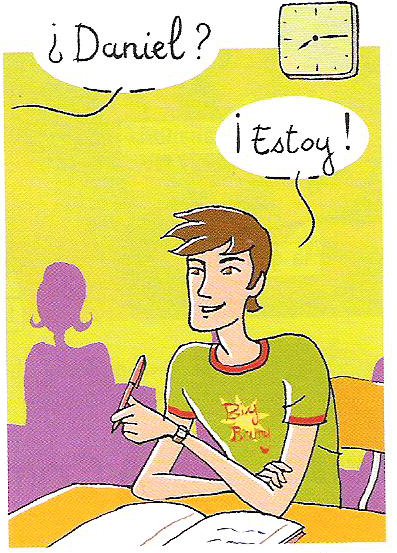 A las ocho y cuarto empieza la primera clase.
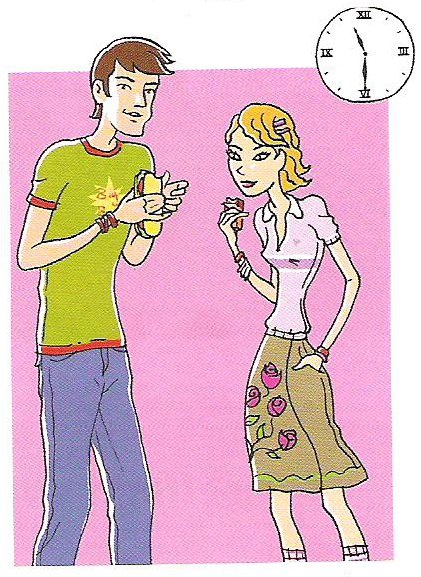 Daniel come algún bocadillo a las once y media.
Daniel vuelve a casa para comer.
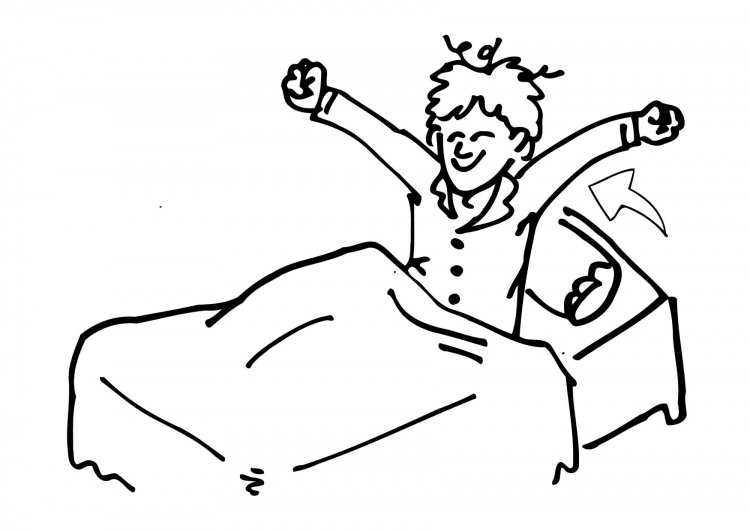 Yo me despierto  DESPERTARSE*
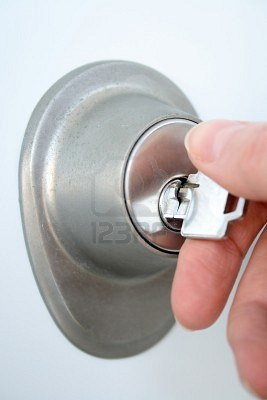 Yo vuelvo a casa  VOLVER*
Por la tarde
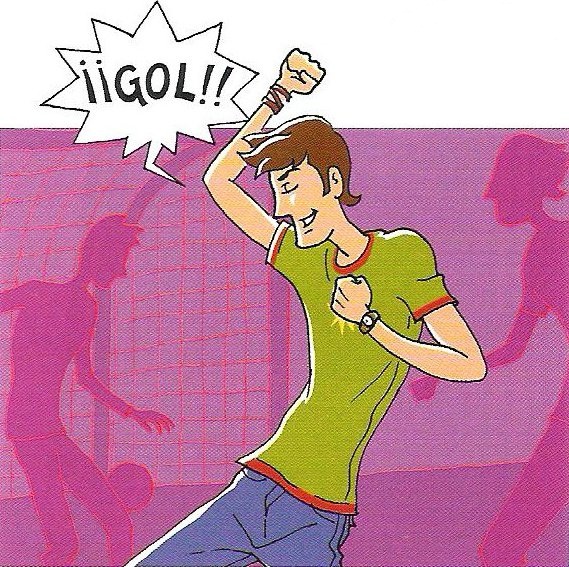 Daniel juega al fútbol
 JUGAR*
Daniel hace los deberes entre las cinco y las seis.
Daniel ve la tele y cena a las nueve y media.
Daniel se acuesta a las diez y media y se duerme.
ACOSTARSE*
DORMIRSE*